ВОЕННЫЕ ПРОФЕССИИ
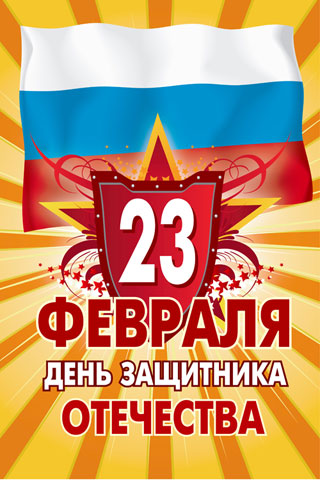 Танком управляет
За штурвалом самолета сидит
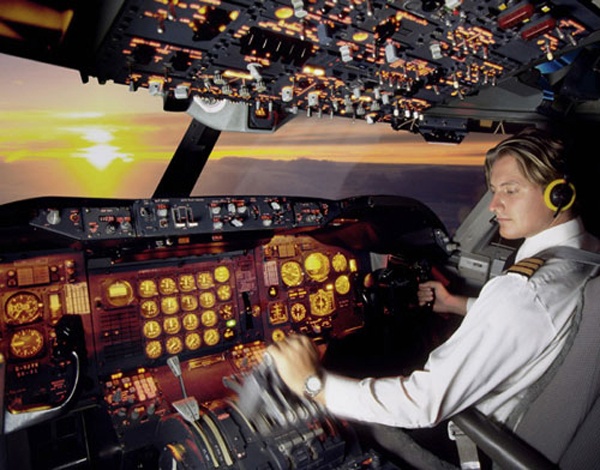 Из пулемета      строчит
В разведку ходит
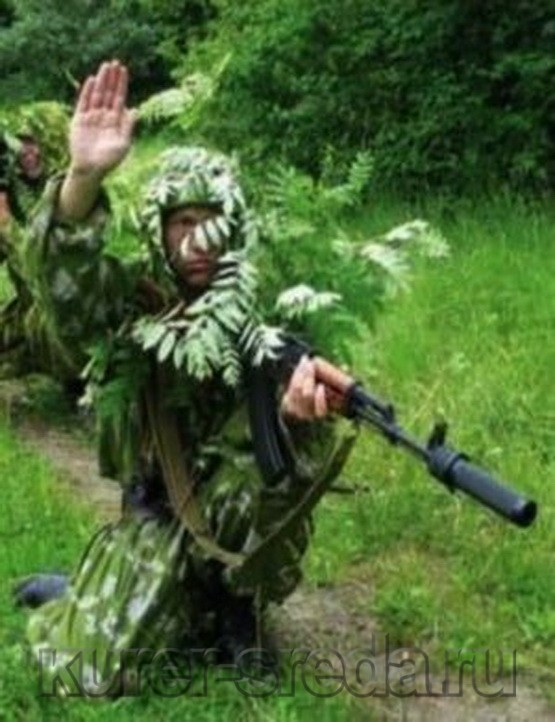 Границу охраняет
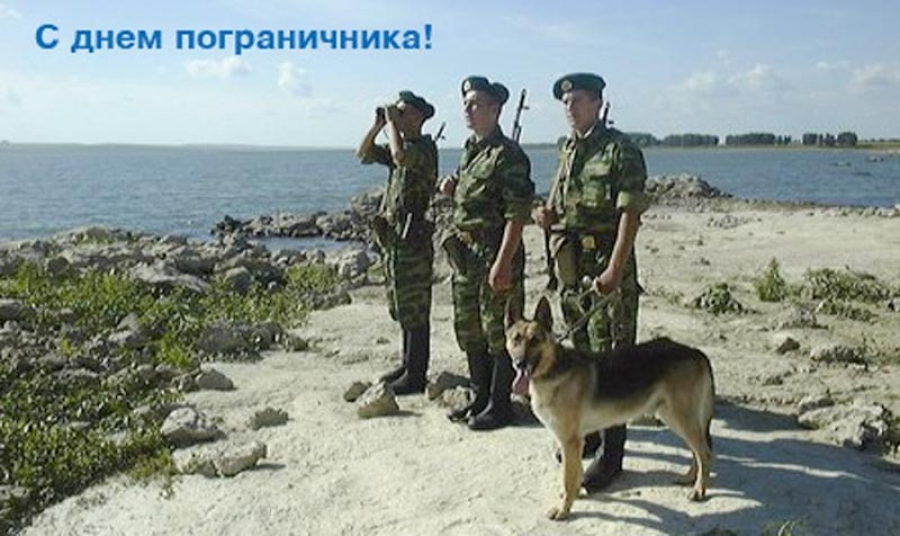 На подводной лодке несет службу
С парашютом прыгает
На корабле служит